Fordeling av bevilgning
Hvordan fordeles bevilgning til NTNU, fakultetene og instituttene?
Bevilgning er basert på flere komponenter
KD tildeler bevilgning basert på:
Basisbevilgning
Nye studieplasser
Andre øremerkede midler
Avbyråkratiserings- og effektiviseringstrekk (ABE)

KDs resultatindikatorer
Studiepoengproduksjon
Kandidatproduksjon
Utveksling
Fullførte doktorgrader
Publieringspoeng
EU-aktivitet
NFR-aktivitet
Annen BOA-aktivitet
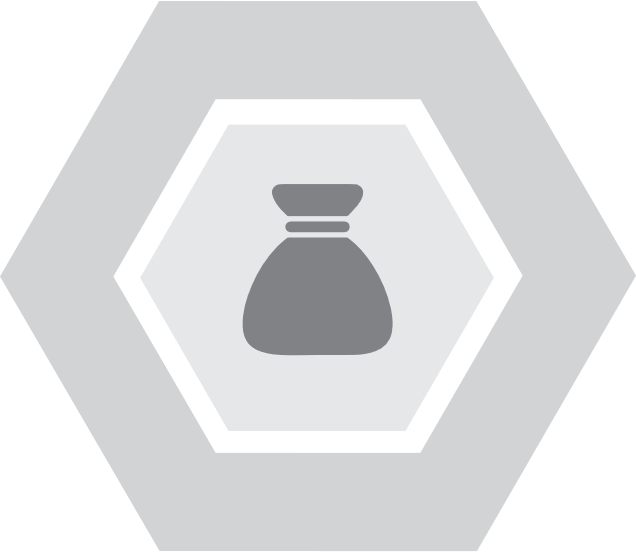 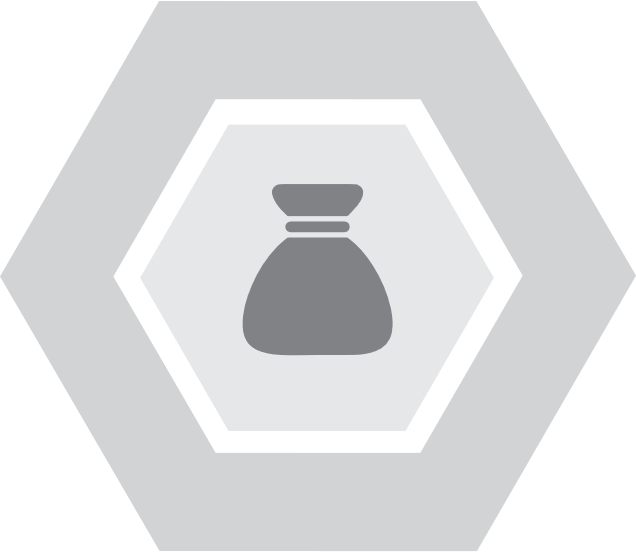 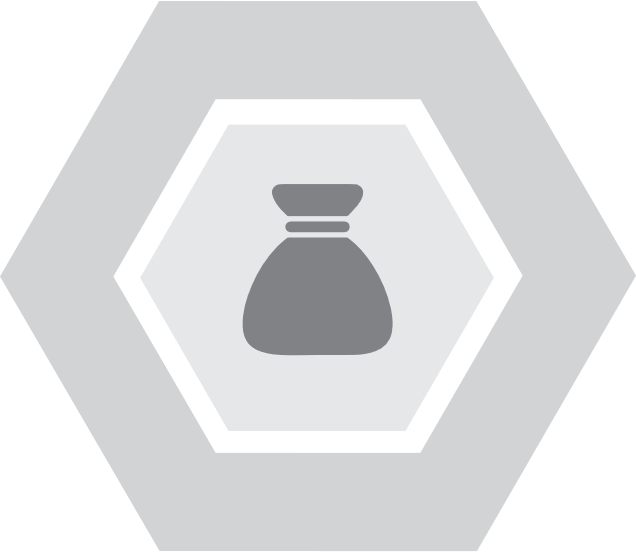 KDs resultat-indikatorer
Basis
KDs resultatindikatorer gir ulik bevilgning
Åpen ramme
Lukket ramme
Sats for hver produserte enhet.


Studiepoengproduksjon
Kandidatproduksjon
Utveksling
Fullførte doktorgrader
Fast ramme som fordeles andelsvis. 

Publiseringspoeng
EU-aktivitet
NFR-aktivitet
Annen BOA-aktivitet
Eksempel
Jo høyere EU-aktivitet vil ikke nødvendigvis bety økt bevilgning. 
Økt bevilgning avhenger av at man andelsvis øker mer enn andre UH-institusjoner i KDs bevilgningsmodell, og øker andelsvis mer enn andre fakulteter i RFM.
Eksempel
Jo flere fullførte doktorgrader desto høyere bevilgning, uavhengig av hva andre.
Hvordan viderefordeles bevilgning?
Bevilgning fra KD tildeles til NTNU
NTNU sentralt fordeler bevilgning til fakultetene via RFM
Fakultetene viderefordeler bevilgning til instituttene via VFM
Instituttene budsjetterer på ulike prosjekter.
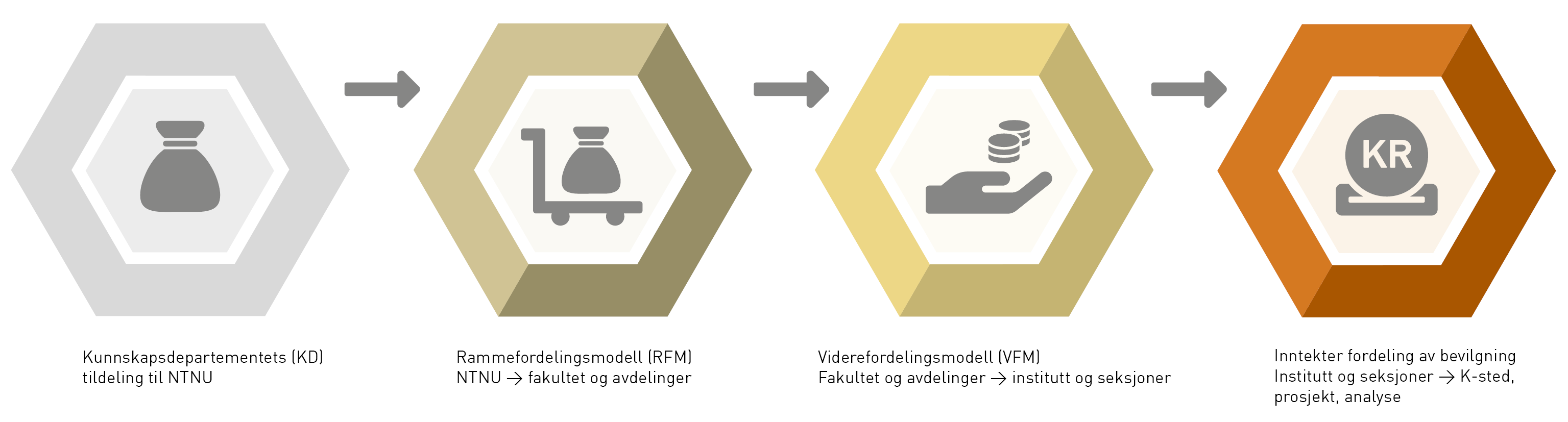 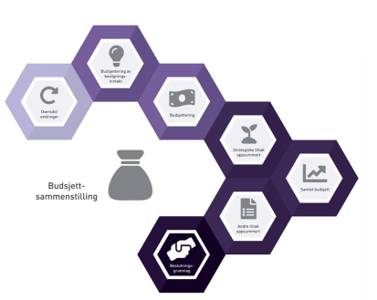 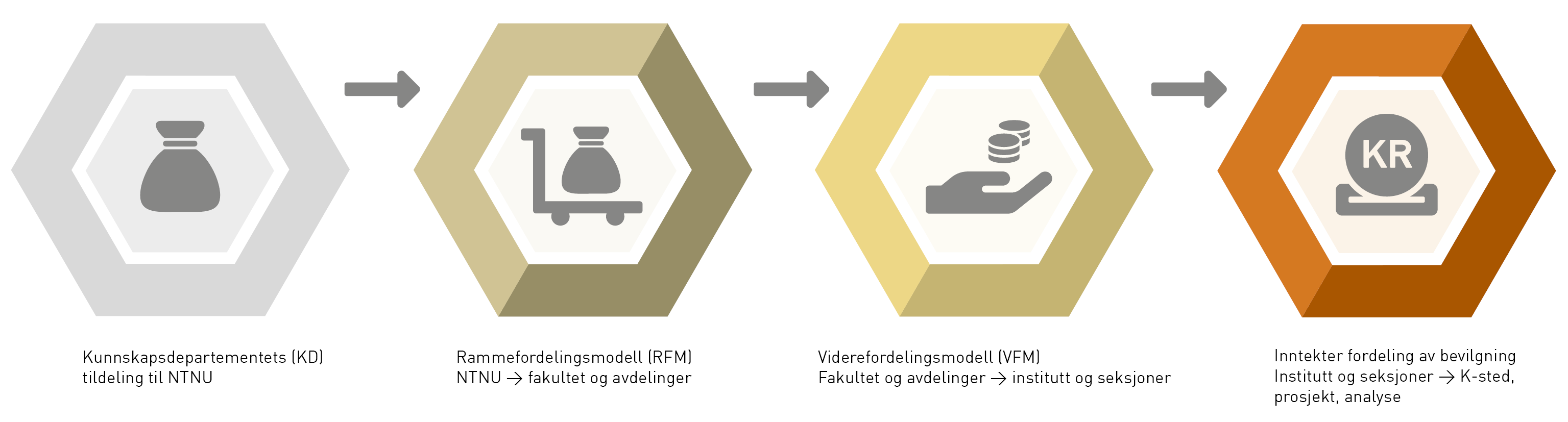 KDs beregnings-modell
Fra KD til NTNU
RFM
Fra NTNU sentralt til fakultetene
VFM
Fra fakultet til instituttene
Fordeling av bevilgning
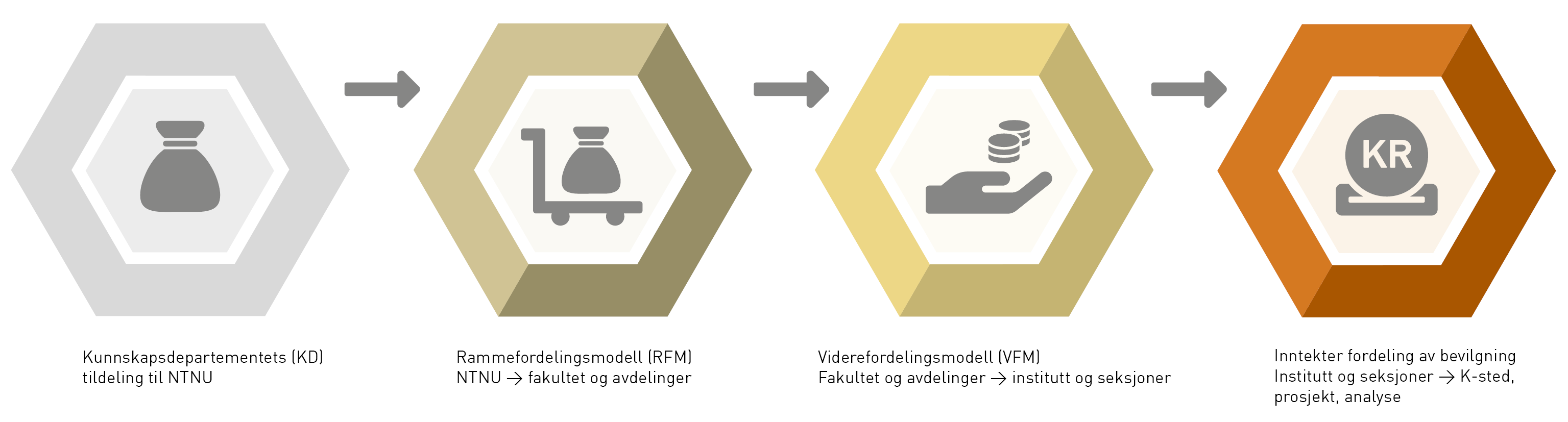 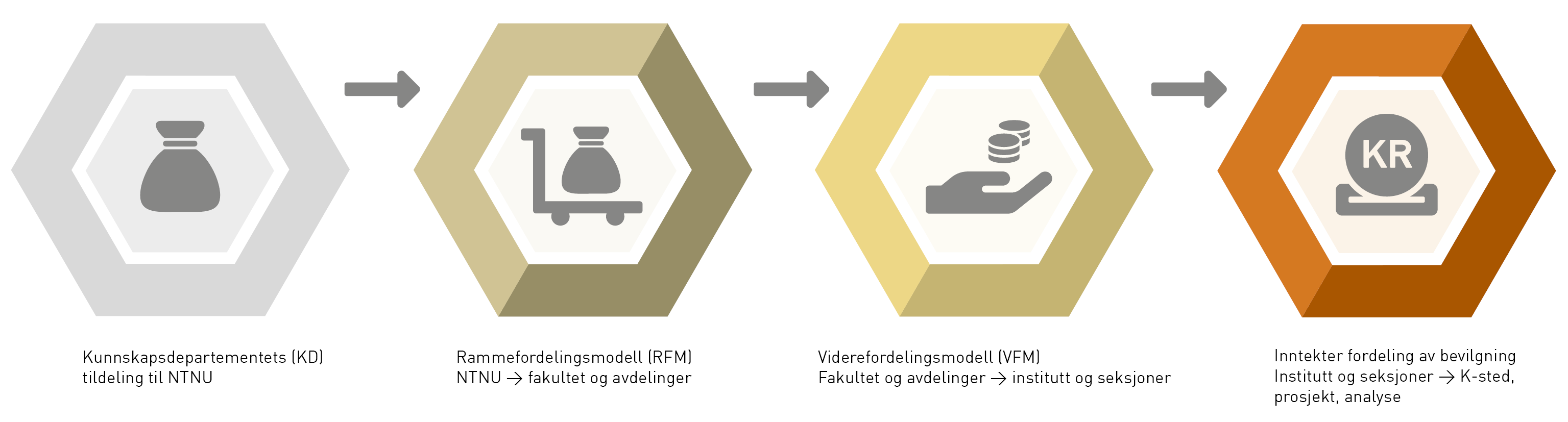 RD – Ramme drift
Instituttene
Institutter får rammetildeling

Basis som pris- og lønnsjusteres
Nye studieplasser
ABE-trekk
Sentrale tillegg og trekk

Produksjon av resultatindikatorer 
100 % Studiepoengproduksjon
100 % Kandidatproduksjon
100 % Utveksling
100 % Fullførte doktorgrader
100 % Publiseringspoeng
100 % EU-aktivitet
100 % NFR-aktivitet
100 % Annen BOA-aktivitet
Fakultetene
Fakulteter får rammetildeling 
 
Basis som pris- og lønnsjusteres
70 % Nye studieplasser
ABE-trekk
Sentrale tillegg og trekk

Produksjon av resultatindikatorer 
80 % Studiepoengproduksjon
35 % Kandidatproduksjon
70 % Utveksling
100 % Fullførte doktorgrader
100 % Publiseringspoeng
100 % EU-aktivitet
100 % NFR-aktivitet
100 % Annen BOA-aktivitet
NTNU
86 % viderefordeles som rammetildeling til fakultet og driftsenheter
KD 
Tildeler rammebevilgning til NTNU basert på:
Basis som pris- og lønnsjusteres
Nye studieplasser
Andre øremerkede midler
ABE-trekk

Produksjon av indikatorer
Studiepoengproduksjon
Kandidatproduksjon
Utveksling
Fullførte doktorgrader
Publiseringspoeng
EU-aktivitet
NFR-aktivitet
Annen BOA-aktivitet
SO – Strategi og omstilling
14 % av NTNUs rammebevilgning går til SO
Rekrutteringsstillinger
Andre SO-prosjekter
Ny viderefordelingsmodell ved HF i 2019
Resultatbevilgning til instituttene (RFM =VFM)
Kalibrere basis på nytt (beregning av nytt startpunkt)
Dekke kostnader i fakultetsadministrasjon
Ekstra basis for infrastruktur
Studentarbeidsplasser
Rom som benyttes både til kontor og undervisning
Spesialareal
Vedlikehold (IKM, IMU og ISL)
Praktisk-estetiske fag på bachelornivå med lav finansieringskategori
Strategisk personalplan 2019
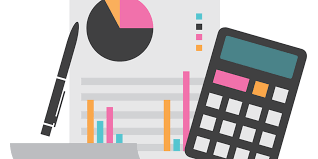 Spørsmål om VFM?
Utviklingsbaner
Utvikling på resultatindikatorene i årene framover
Hvordan vil vårt institutt/fakultet utvikle oss i et 10-års perspektiv?
Utviklingsbaner gir våre planleggingsrammer
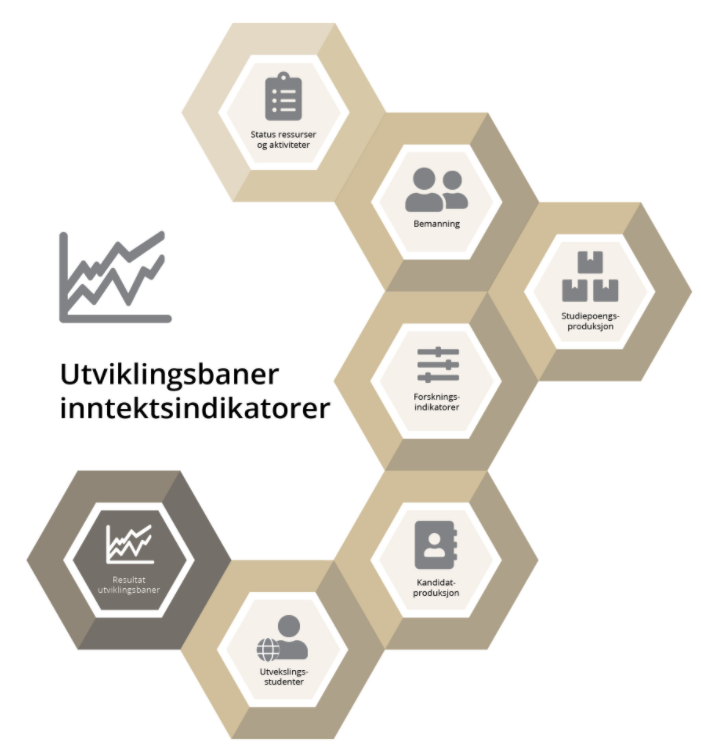 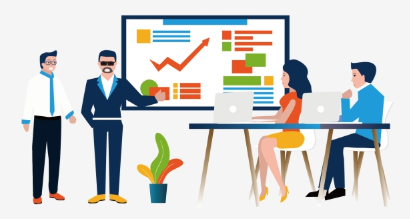 Studiepoengproduksjon
Kandidatproduksjon
Utveksling
Fullførte doktorgrader
Publiseringspoeng
EU-aktivitet
NFR-aktivitet
Annen BOA-aktivitet
Utviklingsbaner – inntektsindikatorer 
Leveransemodul av deres utviklingsbaner for faglige ambisjoner
Leveranse 2 ganger i året
Åpen kun deler av året i forbindelse med leveransene. 

Leveranse av utviklingsbanene gir dine planleggingsrammer (inntektssiden av budsjettet).
På bakgrunn av de innmeldte utviklingsbanene kan man planlegge kostnadssiden i budsjettet.
[Speaker Notes: Kunne si noe om forventet inntekt i årene som kommer
Samtidig få strategisk personalplan for 5 neste årene
Investeringsplan for de neste 5 årene.]
Optimistisk, realistisk og pessimistisk scenario
Utviklingsbanene for faglige ambisjoner skal gis i optimistisk, realistisk og pessimistisk scenario.

Optimistisk scenario: beskriver hvordan utviklingsbanene vil se ut hvis man er optimistisk over fremtidig utvikling
Realistisk scenario: beskriver hvordan utviklingsbanene vil se ut hvis man er realistisk over fremtidig utvikling
Pessimistisk scenario: beskriver hvordan utviklingsbanene vil se ut hvis man er pessimistisk over fremtidig utvikling
Hvilke ambisjoner har vi i vår strategi?

Hva er realistisk at vi klarer å oppnå?
Hvis vi er veldig optimistisk, hva kan vi klare da?
I «worst case»: hva skjer med utviklingen vår?
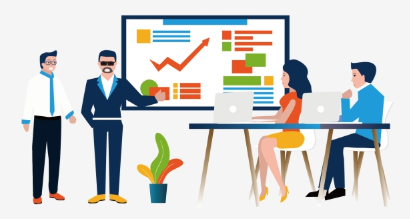 Instituttledergruppe
Utvikling i bevilgning
Spørsmål om utviklingsbaner?
Utfordringer med dagens VFM
Revidering av modellen?
Utfordringer
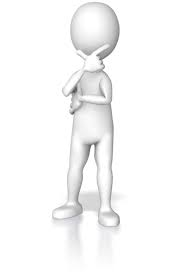 Ex.phil 
Samspill BOA-BFV
RSO på fakultet eller institutt


Revidering av VFM på nytt i 2022? (Ny VFM fra 2023)